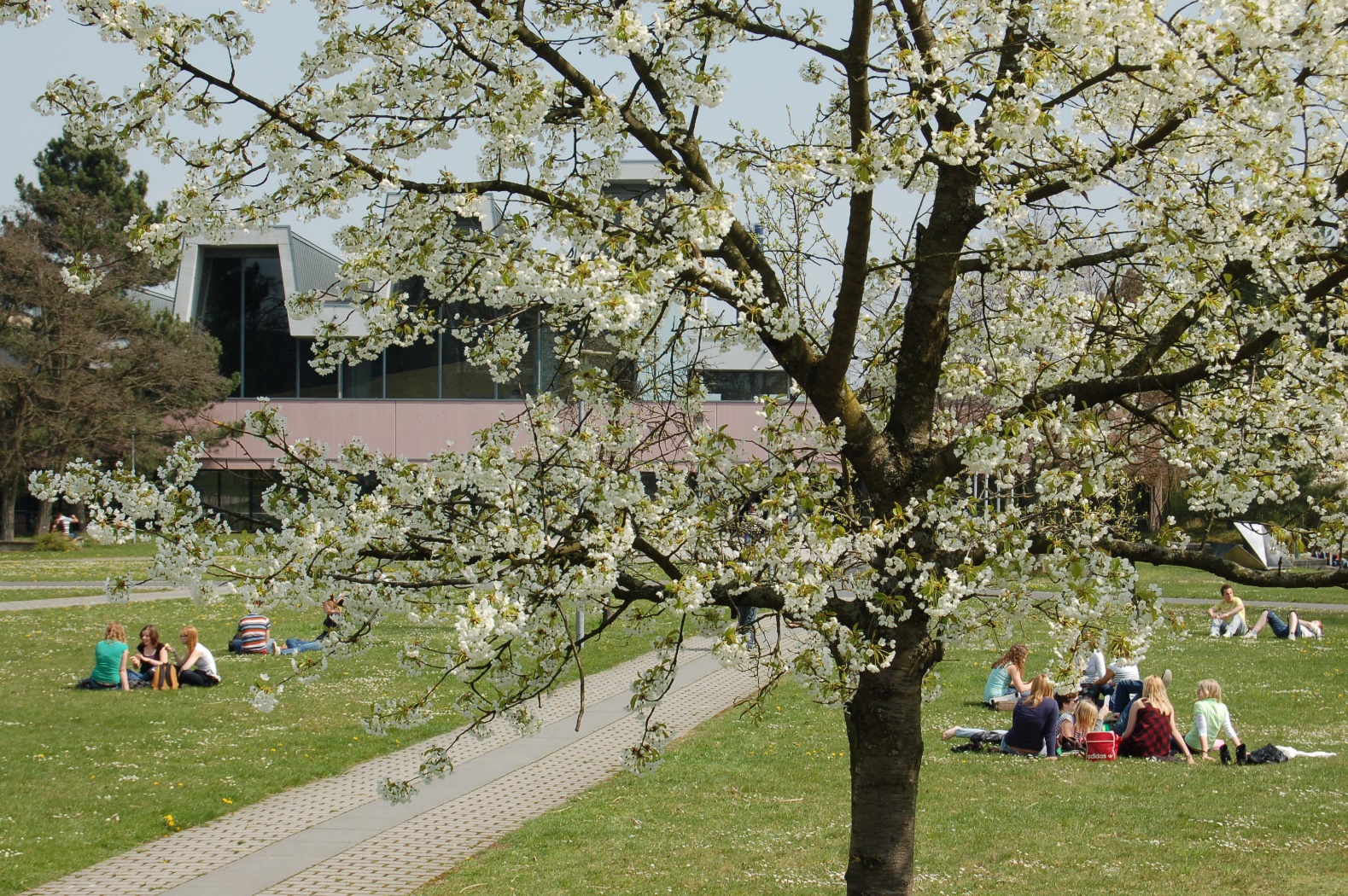 Erste Schritte ins Studium
Noch nie von c.t. gehört? Angst, sich an der Uni nicht zurechtzufinden? Hier werden die Basics erklärt:
Begriffe und Regeln
Erfolgreich studieren
Zusatzangebote
Unterstützungsangebote 
Der Vortrag richtet sich an Erstsemester aller Fachrichtungen und ergänzt die Veranstaltungen der Fachbereiche.
Termin/Ort:Di, 8.10.2024, 14:15 – 16:00 Uhr, Z6, Hörsaal 0.004
Hybrides Format: Präsenz, Zoom und Aufzeichnung. Details: https://www.uni-wuerzburg.de/studium/zsb/veranst/erste-schritte-ins-studium/
Referentin:  Annette Pilz, Studienberaterin in der ZSB
Die Zentrale Studienberatung ist auch unabhängig von dieser Info-Veranstaltung eine Anlaufstelle für Fragen rund ums Studium: https://www.uni-wuerzburg.de/studium/zsb/